33-2
These materials are by the Kongki Ka Project and are made available to you under the terms of the Creative Commons Attribution ShareAlike license 4.0.
You have permission to share and redistribute these materials in any format and to make reasonable revisions and adaptations of this translation, provided that:
You include the above licence and source information.
If you redistribute these materials or create derivatives, you must distribute your contributions under the same license as the original.
 
The Holy Bible, Berean Standard Bible, BSB is produced in cooperation with Bible Hub, Discovery Bible, OpenBible.com, and the Berean Bible Translation Committee. This text of God's Word has been dedicated to the public domain.
 
Hindi text is from Free Bibles India. This translation is made available under the terms of a Creative Commons Attribution-ShareAlike 4.0 International License.
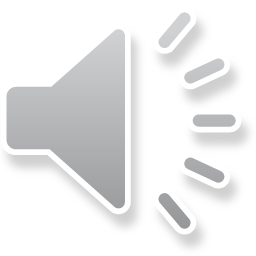 [Speaker Notes: Ch
33 Jesus’ early ministry
1. John the Baptist tells about Jesus - John 1:19-42; John’s last witness - John 3:22-36;
and John in Prison - Luke 3:19-20 (Left Top)
2. Philip and Nathanael - John 1:43-51 (Center Top)
3. Wedding at Cana - John 2:1-12 (Right Top)
4. Nicodemus - John 3:1-21 (Right Bottom)
5. Woman at the Well - John 4:1-42 (Center Bottom)
6. Nobleman’s Son - John 4:46-54 (Left Bottom)
7. Sick man at Pool - John 5:1-47 (Left Center)
8. Jesus in Nazareth - Luke 4:16-30 (Right Center)]
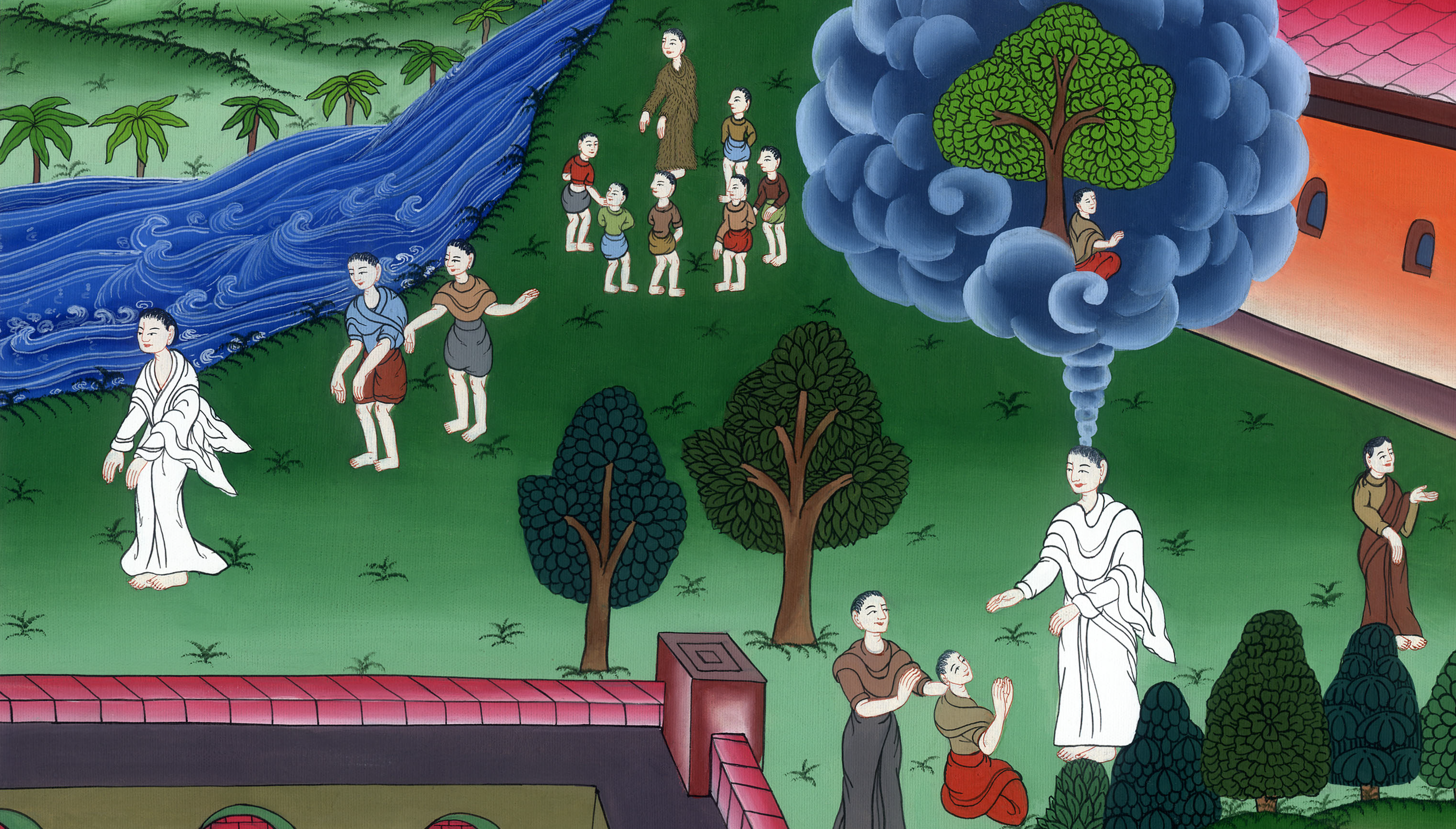 फ़िलिप और नथनेल - यूहन्ना 1:35-51
This work is licensed under a Creative Commons Attribution-ShareAlike 4.0 International License
Philip and Nathanael - John 1:35-51
फ़िलिप और नथनेल - यूहन्ना 1:35-51
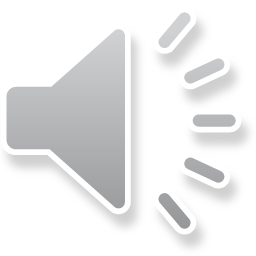 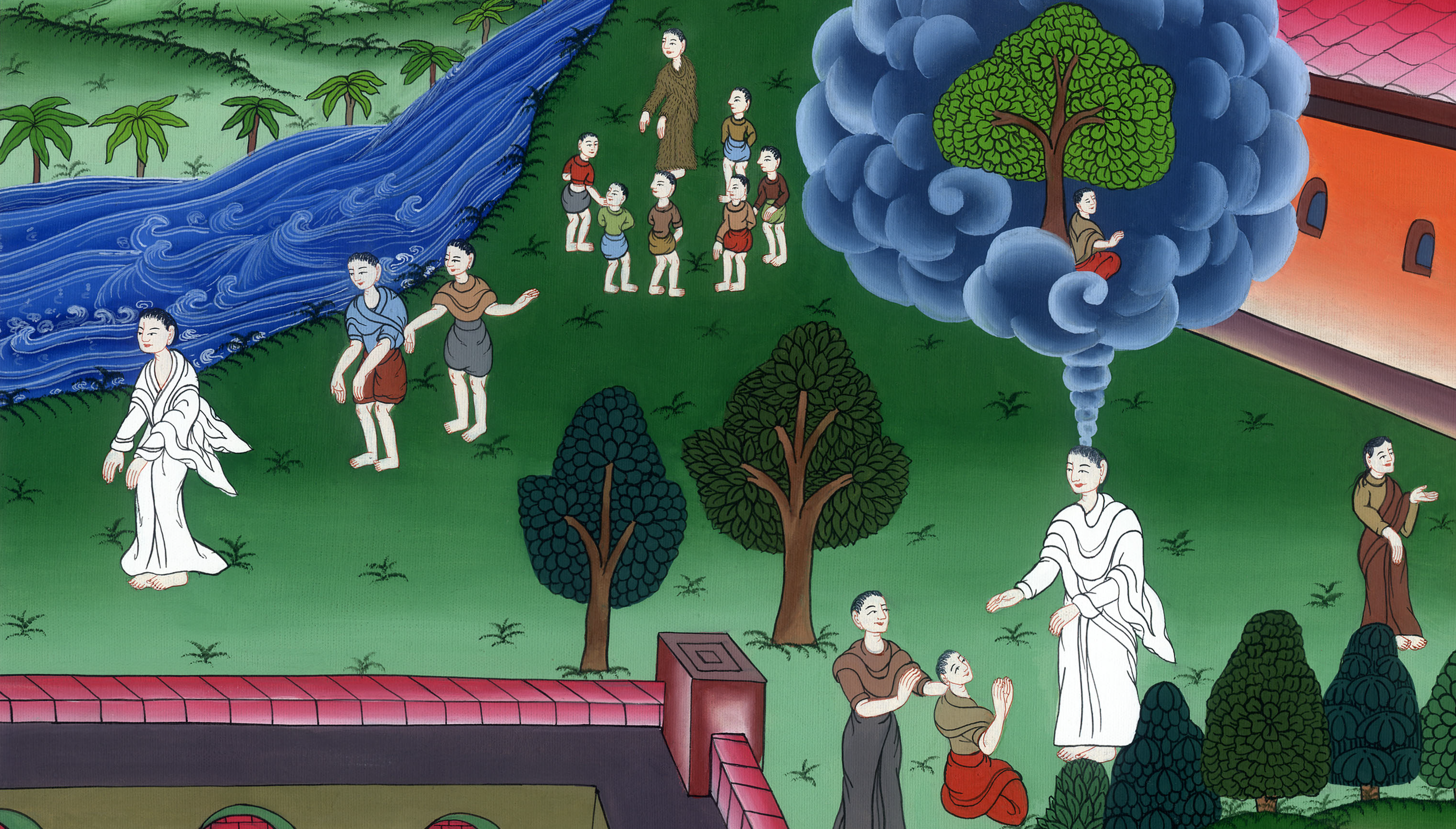 फ़िलिप और नथनेल - यूहन्ना 1:35-51
35The next day John was there again with two of his disciples. 36When he saw Jesus walking by, he said, “Look, the Lamb of God!” 37And when the two disciples heard him say this, they followed Jesus.
35 दूसरे दिन फिर यूहन्ना और उसके चेलों में से दो जन खड़े हुए थे। 36 और उसने यीशु पर जो जा रहा था, दृष्टि करके कहा, “देखो, यह परमेश्वर का मेम्ना है।” 37 तब वे दोनों चेले उसकी सुनकर यीशु के पीछे हो लिए।
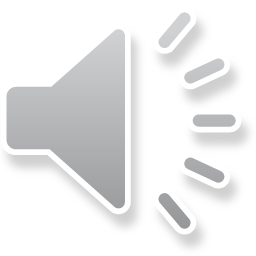 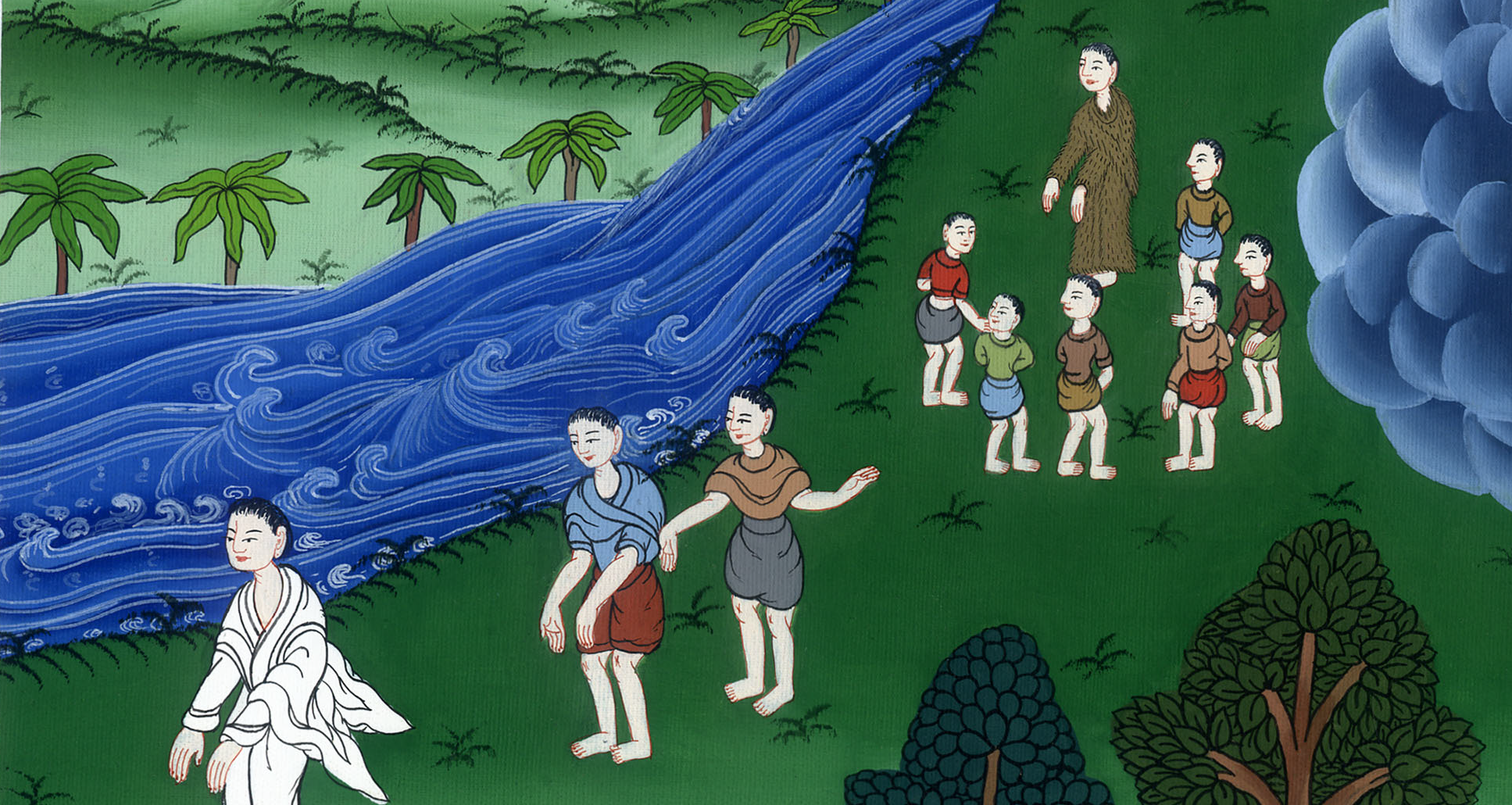 यूहन्ना 1:35-37
43The next day Jesus decided to set out for Galilee. Finding Philip, He told him, “Follow Me.”
43 दूसरे दिन यीशु ने गलील को जाना चाहा, और फिलिप्पुस से मिलकर कहा, “मेरे पीछे हो ले।”
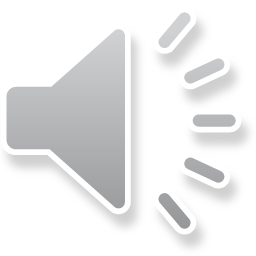 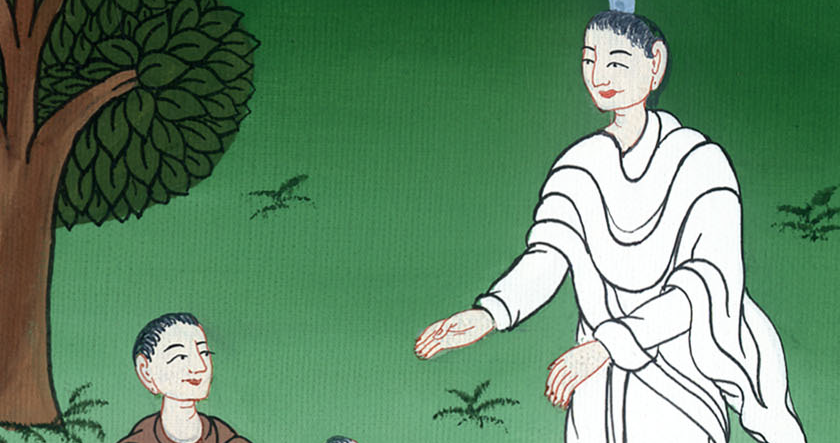 यूहन्ना 1:43
45Philip found Nathanael and told him, “We have found the One Moses wrote about in the Law, the One the prophets foretold—Jesus of Nazareth, the son of Joseph.”
45 फिलिप्पुस ने नतनएल से मिलकर उससे कहा, “जिसका वर्णन मूसा ने व्यवस्था में और भविष्यद्वक्ताओं ने किया है, वह हमको मिल गया; वह यूसुफ का पुत्र, यीशु नासरी है।”
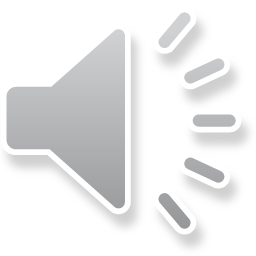 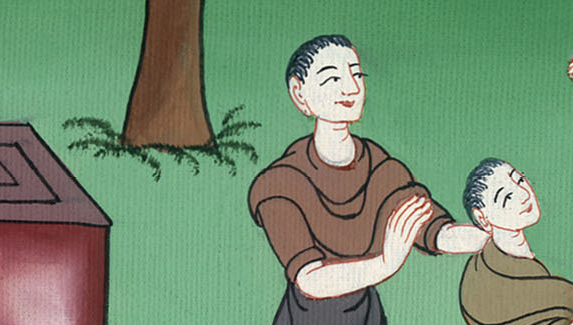 यूहन्ना 1:45
46“Can anything good come from Nazareth?” Nathanael asked.
“Come and see,” said Philip.
46नतनएल ने उससे कहा, “क्या कोई अच्छी वस्तु भी नासरत से निकल सकती है?” फिलिप्पुस ने उससे कहा, “चलकर देख ले।”
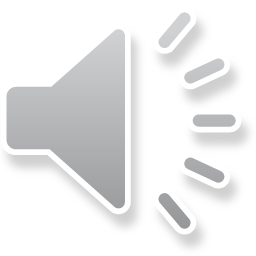 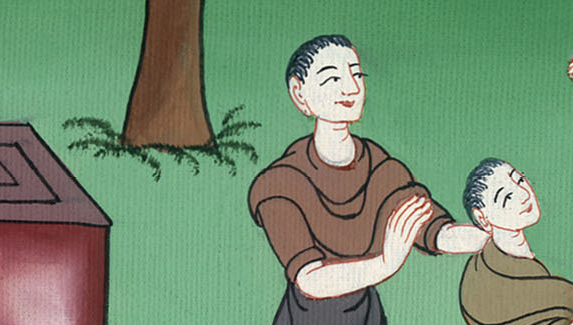 यूहन्ना 1:46
47When Jesus saw Nathanael approaching, He said of him, “Here is a true Israelite, in whom there is no deceit.”
47यीशु ने नतनएल को अपनी ओर आते देखकर उसके विषय में कहा, “देखो, यह सचमुच इस्राएली है: इसमें कपट नहीं।”
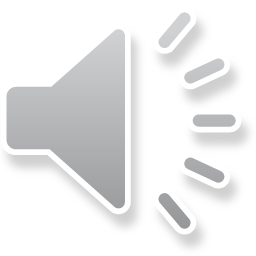 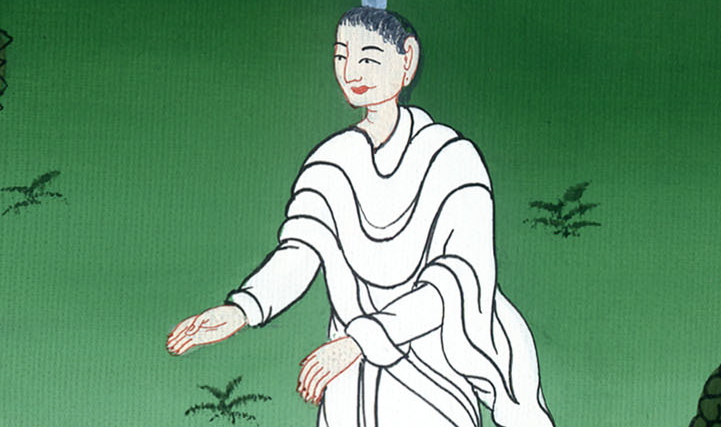 यूहन्ना 1:47
48“How do You know me?” Nathanael asked.
Jesus replied, “Before Philip called you, I saw you under the fig tree.”
48नतनएल ने उससे कहा, “तू मुझे कैसे जानता है?” यीशु ने उसको उत्तर दिया, “इससे पहले कि फिलिप्पुस ने तुझे बुलाया, जब तू अंजीर के पेड़ के तले था, तब मैंने तुझे देखा था।”
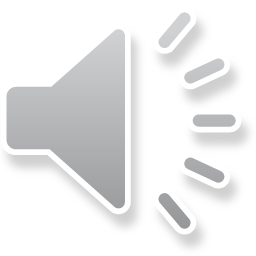 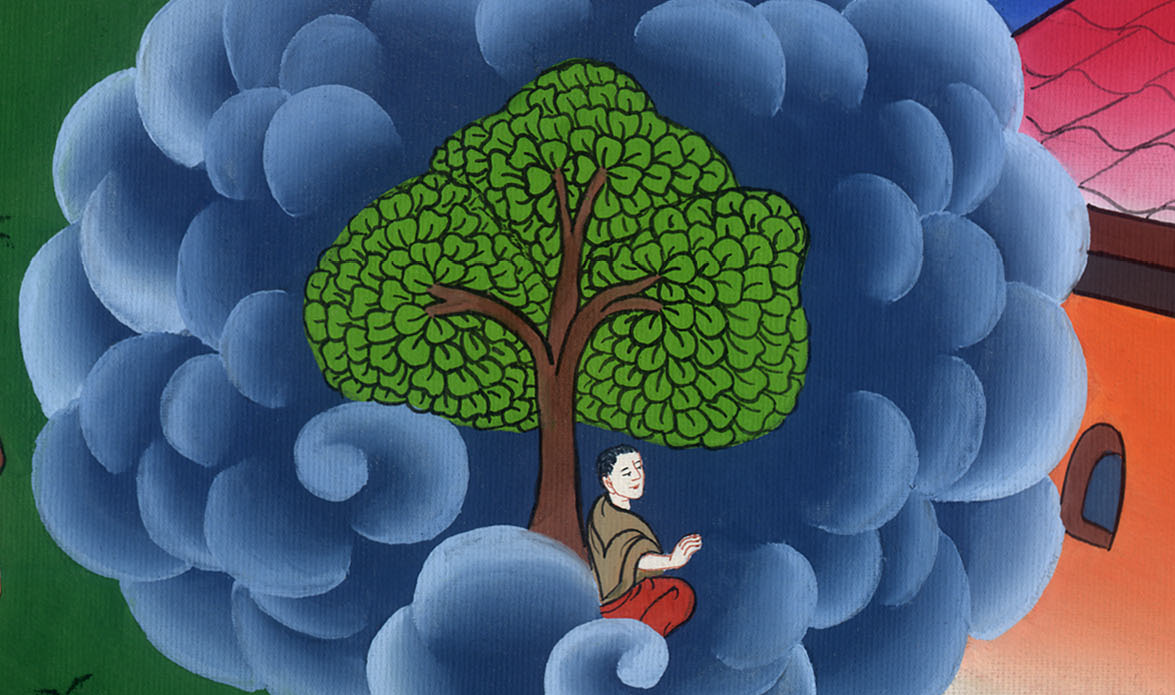 यूहन्ना 1:48
49“Rabbi,” Nathanael answered, “You are the Son of God! You are the King of Israel!”
50Jesus said to him, “Do you believe just because I told you I saw you under the fig tree? You will see greater things than these.”
49नतनएल ने उसको उत्तर दिया, “हे रब्बी, तू परमेश्वर का पुत्र हे; तू इस्राएल का महाराजा है।”
50यीशु ने उसको उत्तर दिया, “मैंने जो तुझ से कहा, कि मैंने तुझे अंजीर के पेड़ के तले देखा, क्या तू इसलिए विश्वास करता है? तू इससे भी बड़े-बड़े काम देखेगा।”
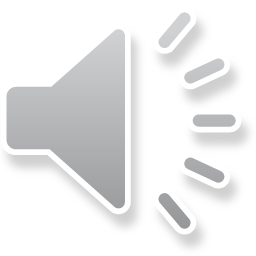 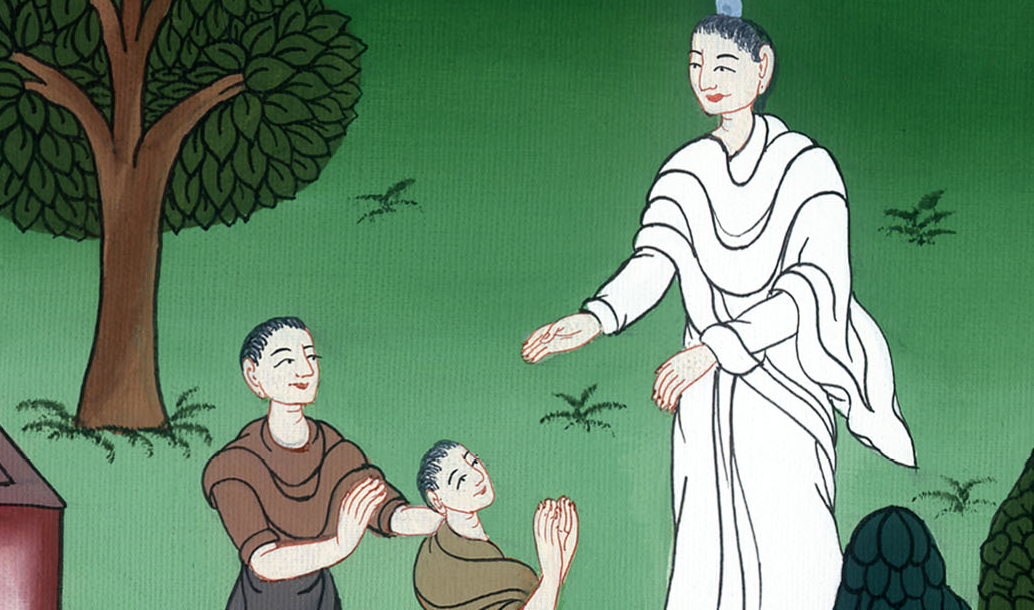 यूहन्ना 1:49,50
51Then He declared, “Truly, truly, I tell you, you will all see heaven open and the angels of God ascending and descending on the Son of Man.”
51फिर उससे कहा, “मैं तुम से सच-सच कहता हूँ कि तुम स्वर्ग को खुला हुआ, और परमेश्वर के स्वर्गदूतों को ऊपर जाते और मनुष्य के पुत्र के ऊपर उतरते देखोगे।”
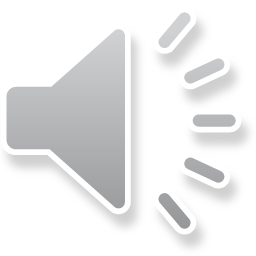 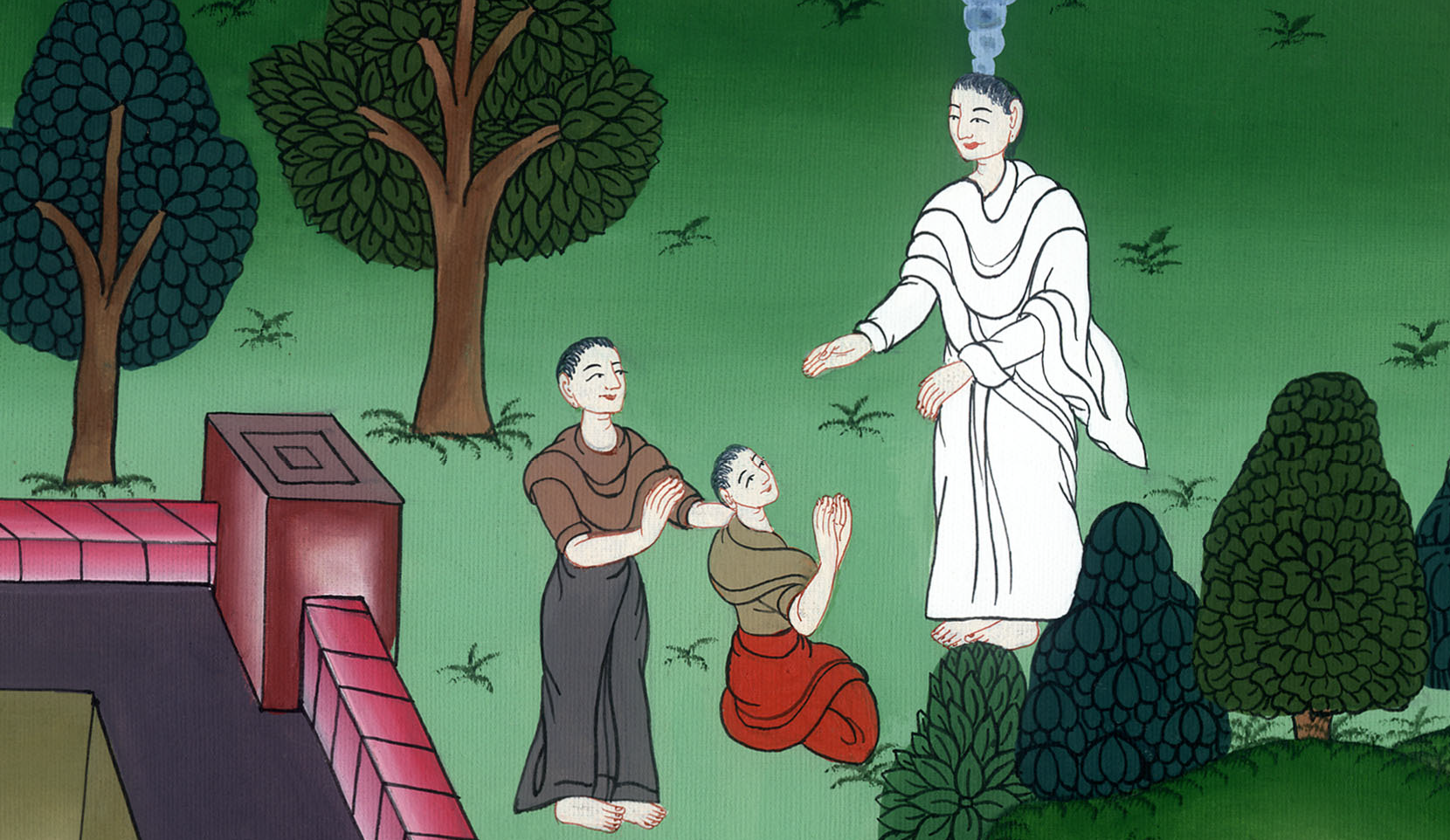 यूहन्ना 1:51